Родничок-Криволукская
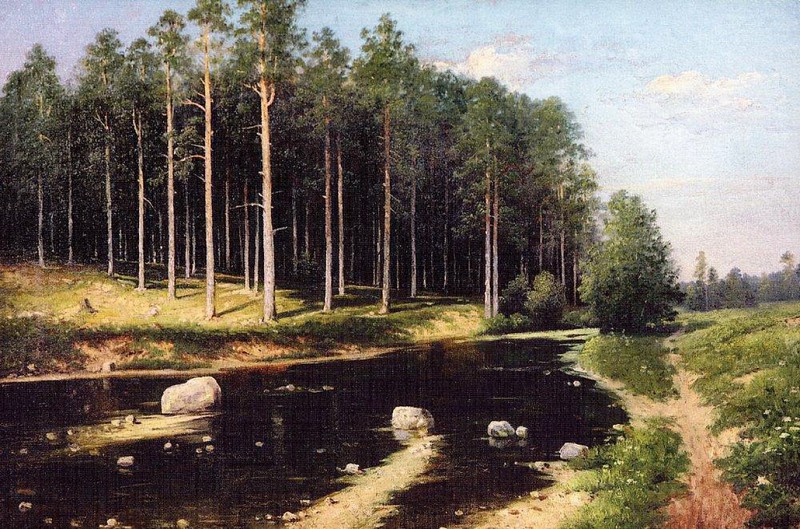 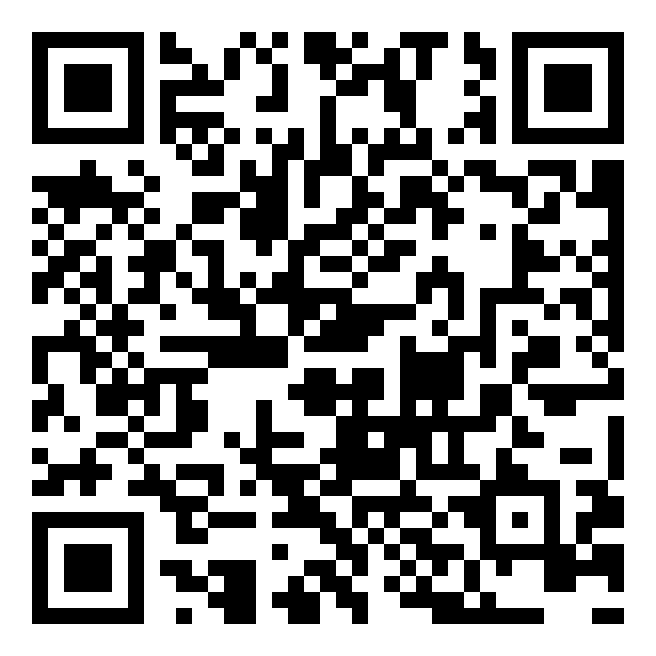 Послание:
1.Природа - это живой мир Берегите её!

2. Берегите память предков!

3. История народа – твоя история Гордись ею!
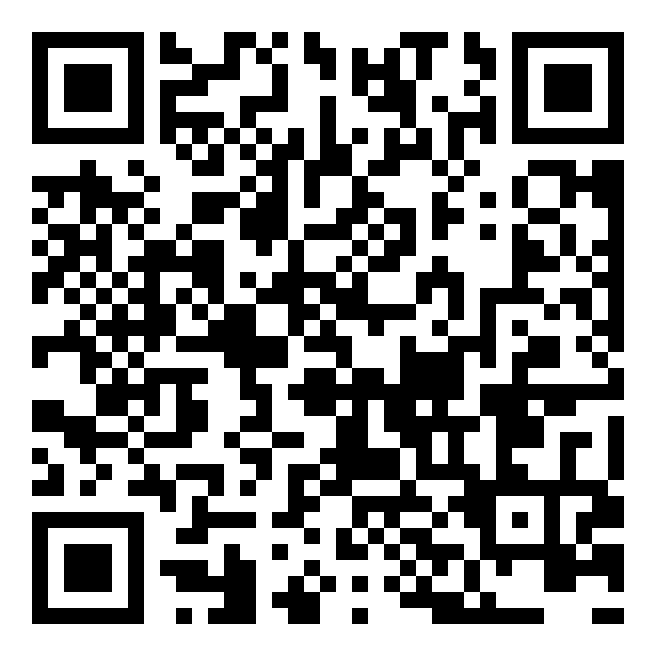 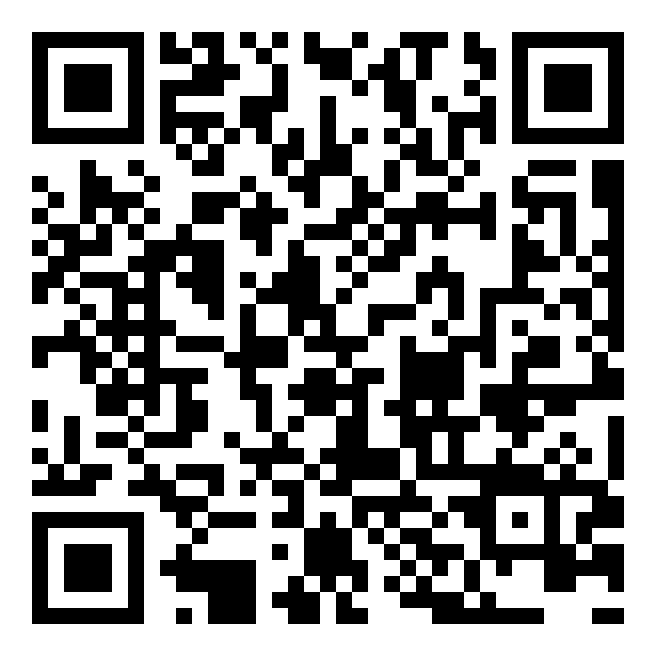 Автор картины: В. Д. Поленов “Сосновый бор на берегу реки”